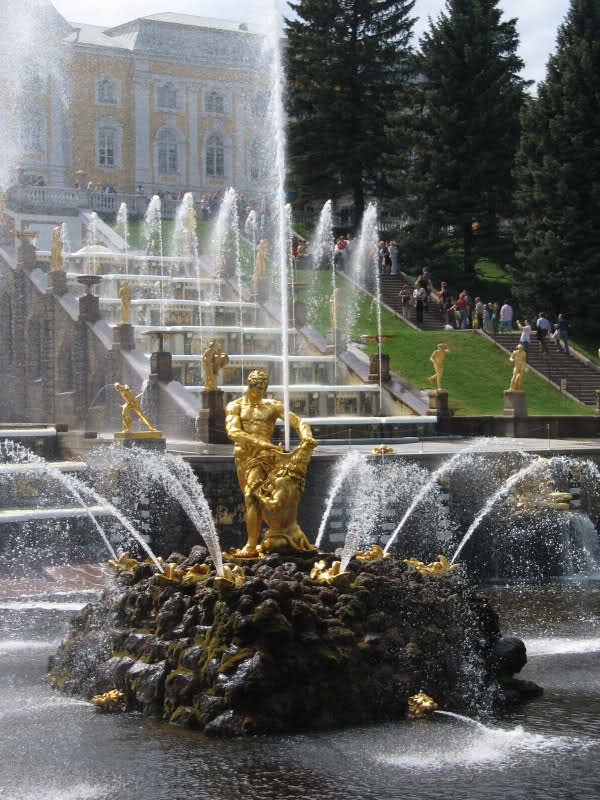 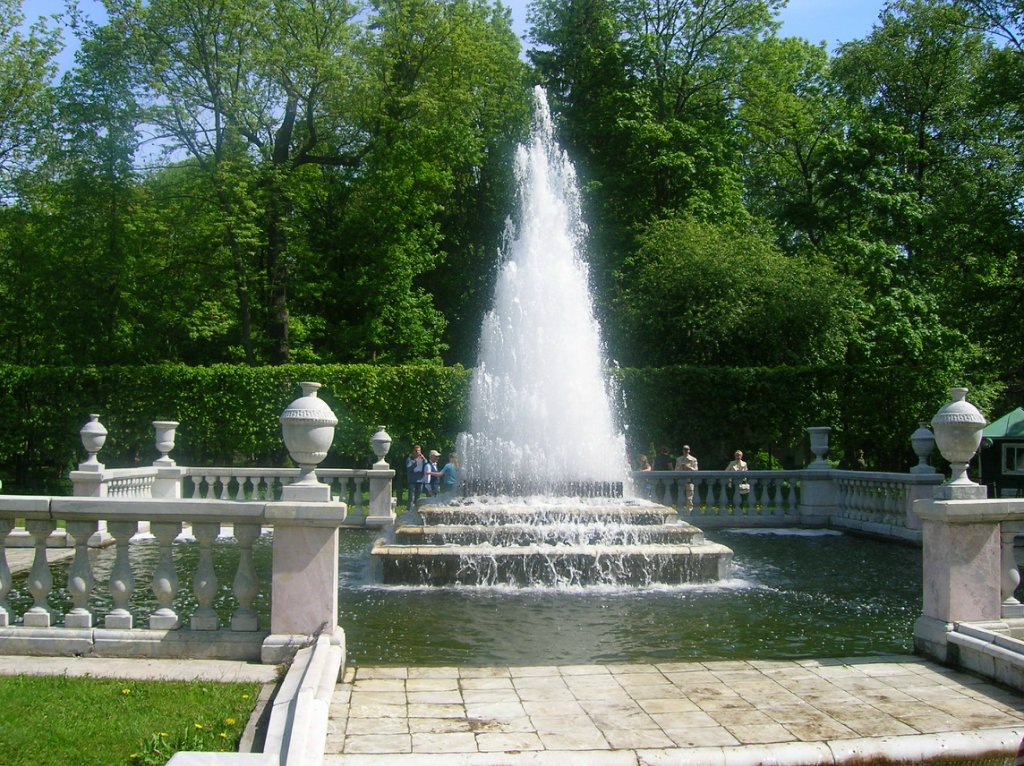 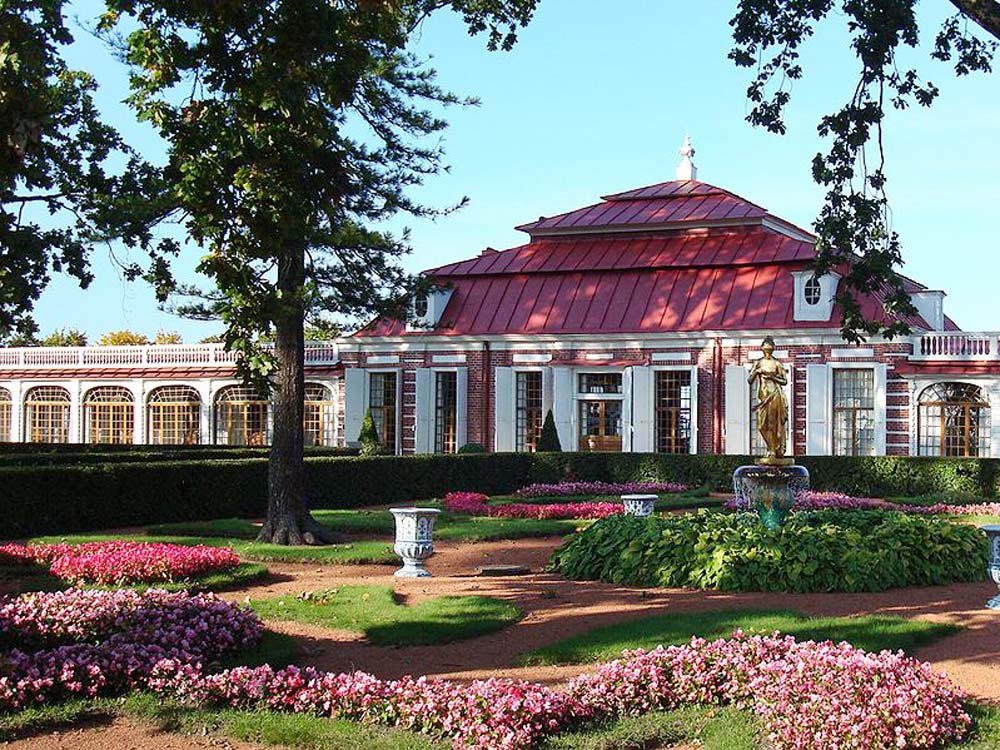 дворец Монплезир
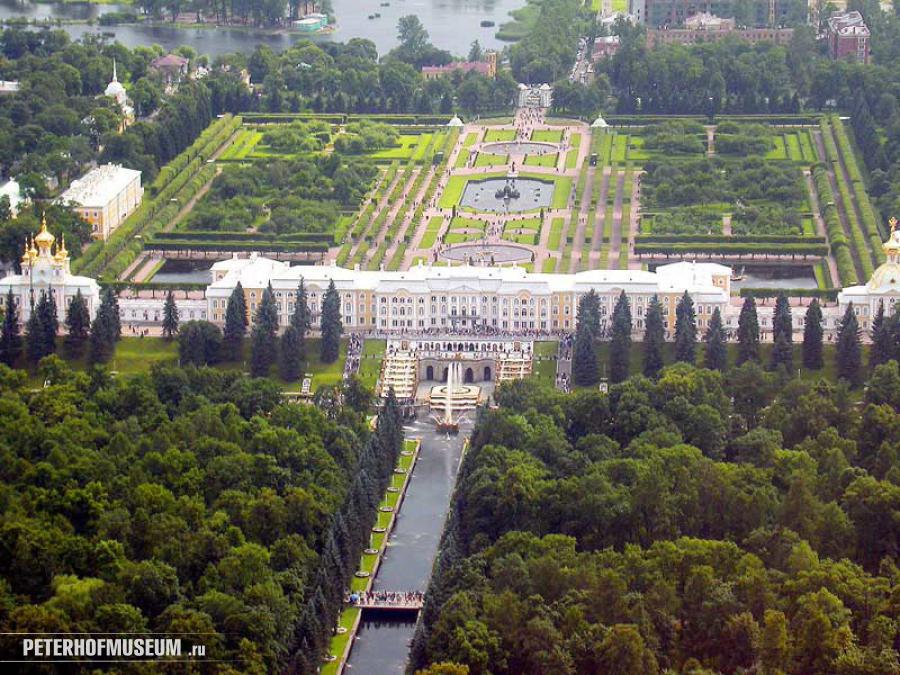 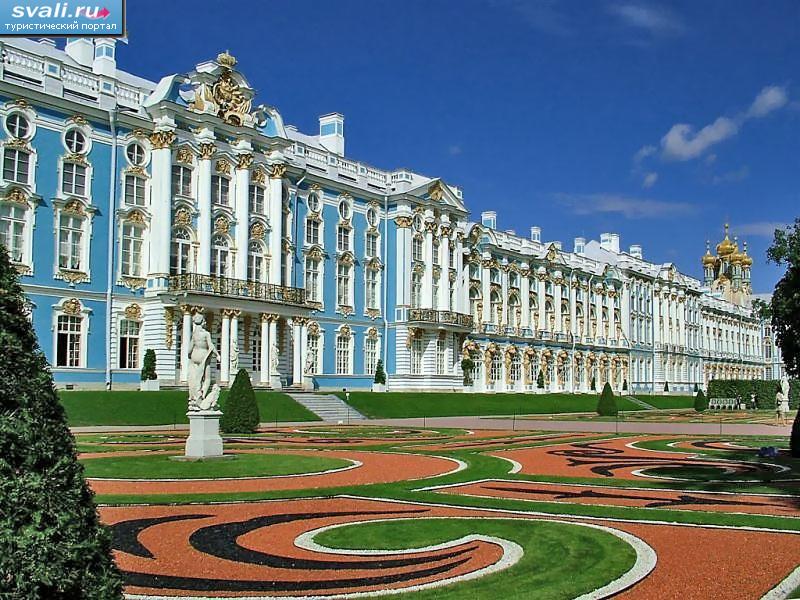 Екатерининский дворец
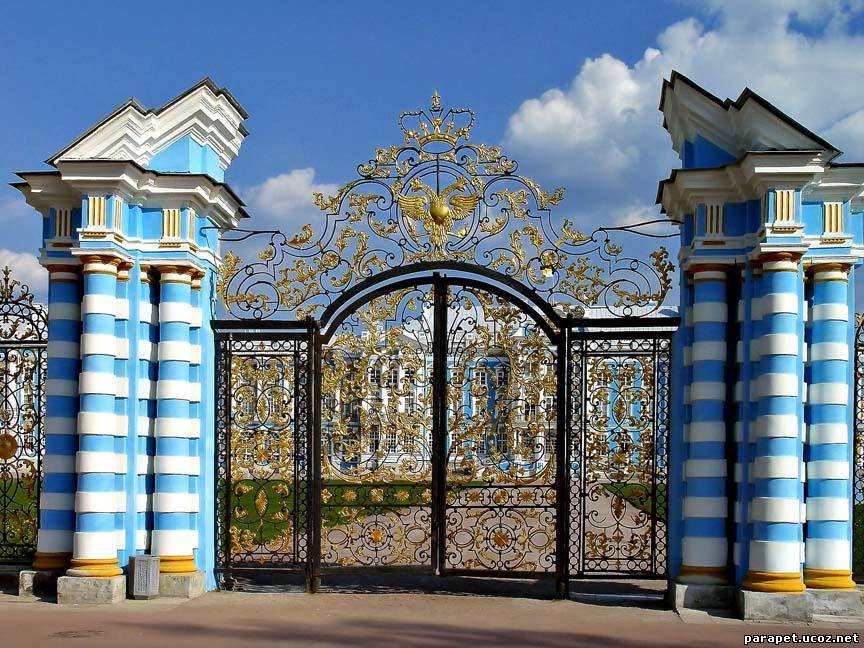